Трудовое воспитание
Трудовое воспитание предусматривает участие во всех субботниках и генеральных уборках школы. Наш класс принял в этом направлении самое активное участие. Ребята всегда работали хорошо и слажено. Посещаемость была стопроцентной. Шефство над Обелиском Славы и проведение операции «Забота»  в этот юбилейный год были особо значимыми и почетными.
Наши трудовые будни: уборка территории около школы, утепление окон к зиме и т.д.
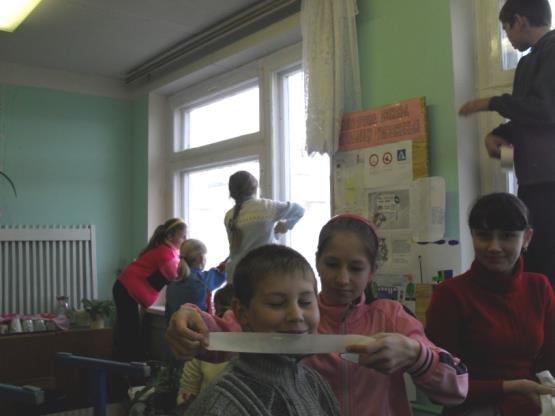 Осеняя уборка после сбора урожая.На фото: вид фронта работы «до»  и  «после».
Уборка территории школы весной, Работа на школьном огороде: формирование грядок, посев семян лука и моркови.
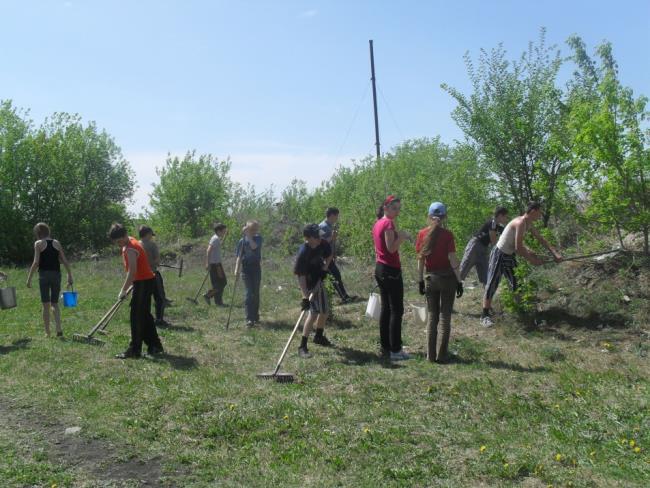 Духовно-нравственное воспитание во многом перекликается с гражданско-патриотическим направлением.
Наш класс принимал участие в конкурсе Осенних букетов.
Выступали в праздничных концертах, посвященных Дню осени, Дню учителя, Дню матери, Дню пожилого человека, ветеранам войны.
Ребята приняли участие во всероссийском конкурсе детского рисунка «Спасение на пожаре». Сестры Белоноговы Саше и Юля удостоены грамотами за участие в нем. 
Многие ребята приняли участие в областном конкурсе «Экология и душа». Кто рисовал рисунки, кто писал сочинение. Павел Гекторов занял 3 место за сочинение «Батюшка».
На «Неделе иммунизации» выпустили буклет «Всеобщая иммунизация – это важно».
Праздник Святой Пасхи считается самым большим праздником в православном христианстве. Ребята поздравили с этим праздником подшефных ветеранов, близких и родных.
Празднование Дня Победы и участие в акции «Зажги свечу» дало возможность не только прикоснуться к историческим событиям, но и стать их активными участниками.
       
       Одним словом, ребята в этом году приняли самое активное участие в жизни класса и школы. Кроме того занимали призовые места и во внешкольных мероприятиях.
Конкурс осенних букетов, на открытие стелы, с Днем учителя,           сценка «На экзамене русского языка».
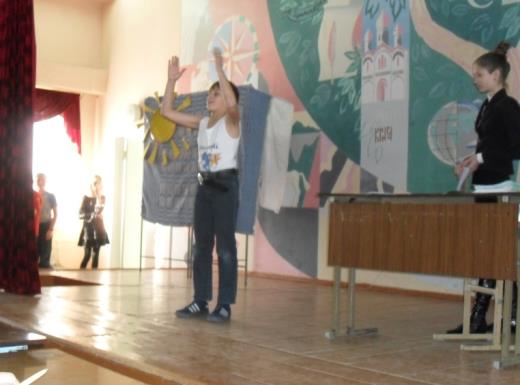 Мельников Саша поздравляет с праздником Пасхи свою бабушку, Черняева Марина поздравила ветерана нашей школы учителя математики Сурову Наталью Алексеевну,      в с.Прислониха дети поздравили своих ветеранов: на фото Забродин И.Я.,            Гекторов Павел поздравил свою маленькую сестру Настю.
9 мая ребята собрались у школы, чтобы идти на парад Победы. А вечером мы опять собрались у Обелиска Славы, чтобы принять участие в акции «Зажги свечу».
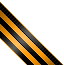 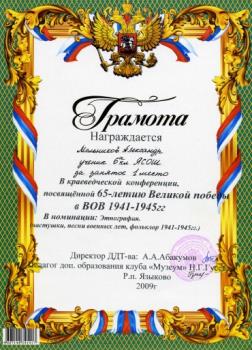 Наши награды
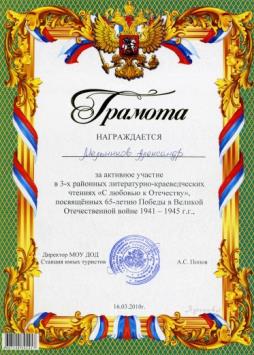 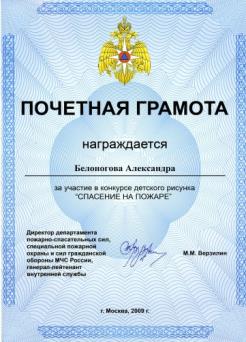 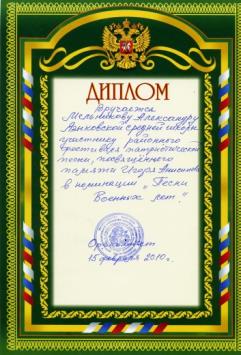 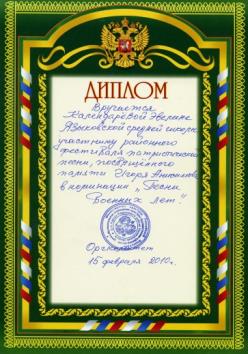 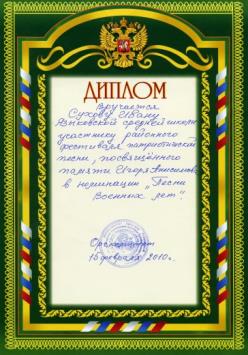 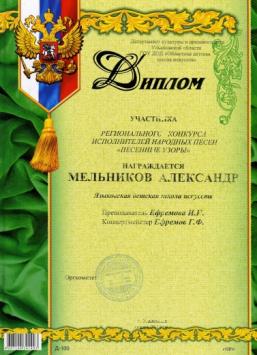 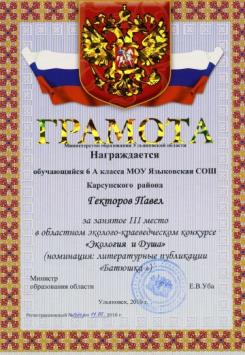 Наша 5 трудовая четверть.Отработали все 23 человека.